CARES ActEmergency solutions Grant (ESG CV)Overview
September 2020
Angela Susten,
Homeless Program Manager
Center for Community & Economic Development
HOUSEKEEPING
The webinar will last approximately one hour
All participants will remain muted throughout the webinar
Please use the chat function to type in any questions
Any questions not addressed during the session will be compiled and answers will be emailed to participants
2
HOUSEKEEPING
The session is being recorded and that by participating in this discussion you are consenting to the recording, storage and possible distribution of this meeting by a government agency. 
	Does anyone object?

The recorded webinar will be available at www.pennsylvaniacoc.org and on DCED’s website at http://dced.pa.goc/library
3
Cares act
$4,000,000,000 available for the Emergency Solutions Grants Program 
Funds used to prevent, prepare for, and respond to coronavirus among individuals and families who are homeless or receiving homeless assistance and to support additional homeless assistance and homelessness prevention activities to mitigate the impacts created by COVID 19
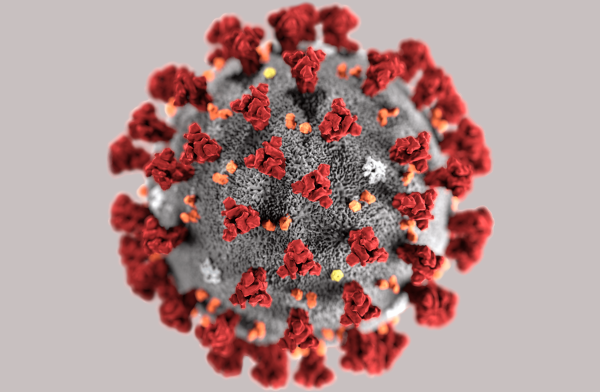 4
Cares act
Prevent… coronavirus
An activity designed to prevent the initial or further spread of the virus to people experiencing homelessness, people at risk of homelessness, recipient or subrecipient staff, or other shelter or housing residents.
Providing PPE to staff and participants
Paying for non-congregate shelter (hotel/motel)
Paying for handwashing stations and Portable toilets
Providing Rapid Rehousing and Homelessness Prevention to those at-risk of homelessness
5
Cares act
Prepare for… coronavirus
An activity carried out by a recipient or subrecipient prior to or during a coronavirus outbreak in their jurisdiction to plan to keep people healthy and reduce the risk of exposure to coronavirus and avoid or slow the spread of disease.
Updating Written Standards to prioritize those at-risk of contracting coronavirus
Adapting coordinated entry policies and procedures to account for social distancing measures or increased demand
Developing a landlord recruitment strategy
Training providers on infectious disease prevention and mitigation
Implementing a non-congregate shelter strategy
6
Cares act
Respond to coronavirus
An activity carried out once coronavirus has spread to people experiencing homelessness, provider staff, or once individuals and families lose or are at risk of losing their housing as a result of the economic downturn caused by coronavirus

Transporting participants to medical appointments
Paying for shelter to isolate individuals who have contracted coronavirus from other participants
Providing rental assistance to those at-risk of losing housing, have already become homeless, or continue to experience homelessness due to the economic downturn caused by coronavirus
Providing hazard pay to staff
7
DCED ESG CV
DCED received a total of $39,851,562 in ESG CARES Act (ESG CV) funds
The first $19 million was allocated in July 2020 (ESG CV 1)
The second tranche will be allocated in the coming months (ESG CV 2)
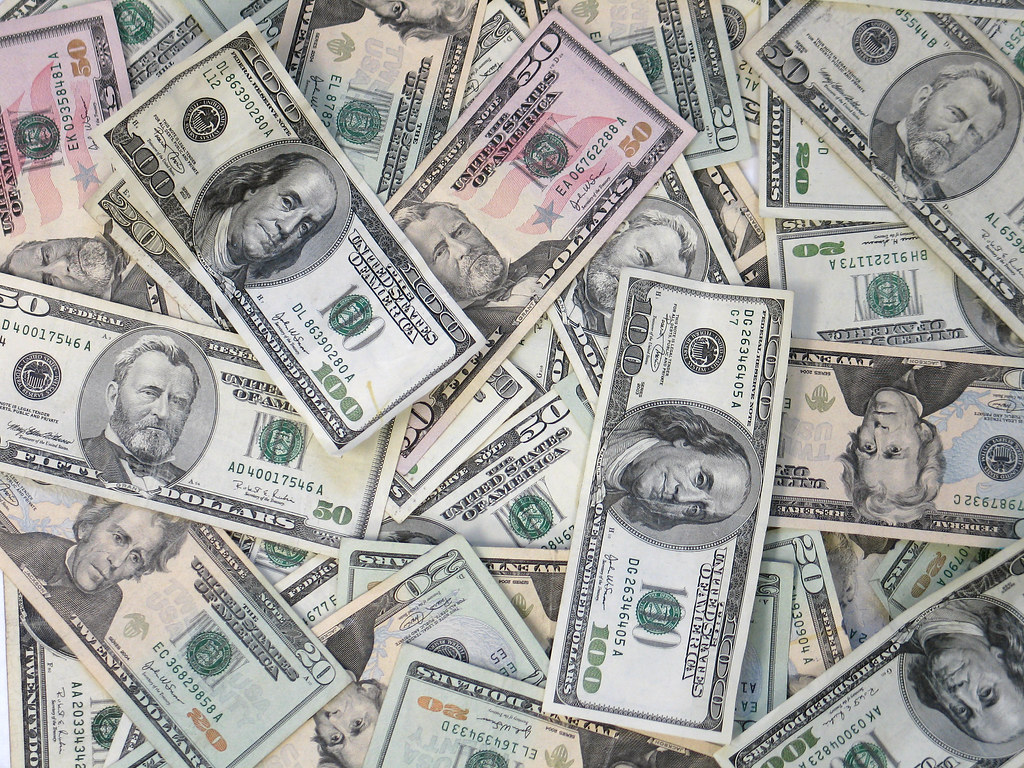 8
HUD ESG CV Notice
HUD has instituted expenditure deadlines for ESG CV funds
20% expended by September 30, 2021($7,970,312)
80% expended by March 31, 2022 ($31,881,249)
(Note: ESG CV 1 contract dates are July 8, 2020-January 8, 2022)
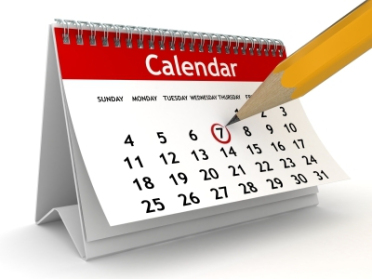 9
Hud esg cv Notice
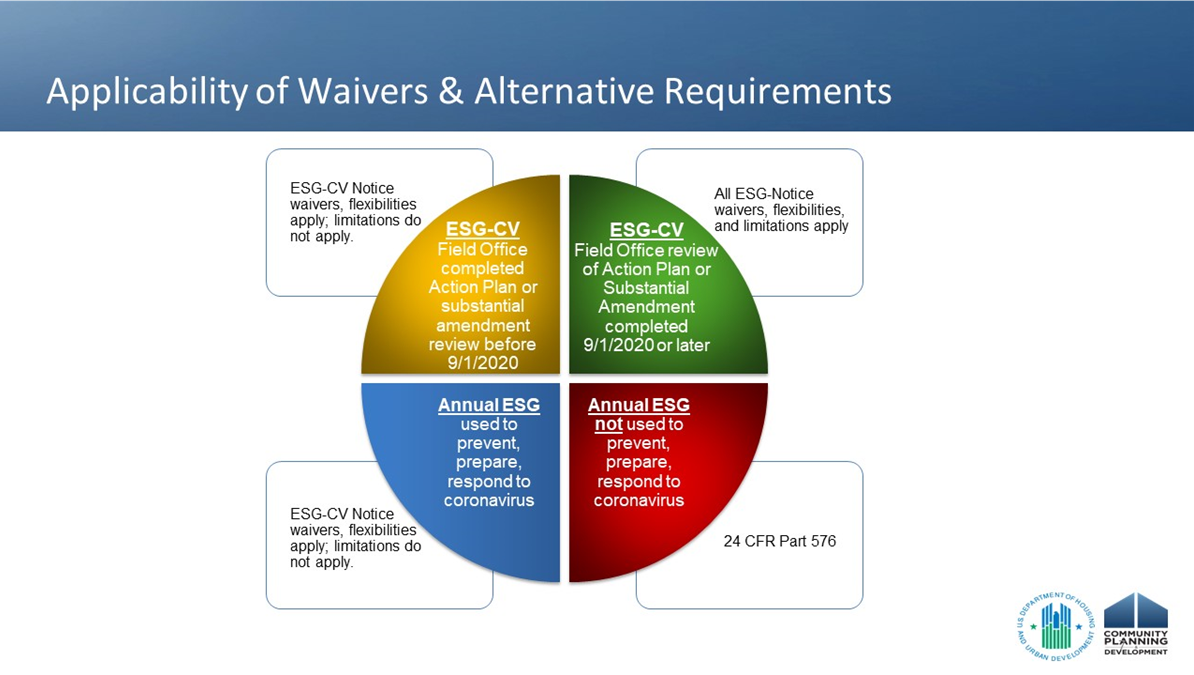 10
HUD ESG CV Notice
Substantial Amendment submitted for ESG CV 1 before September 1, 2020 (Yellow Wedge)
Waivers and flexibilities are applicable, limitations are not applicable
Substantial Amendment submitted for ESG CV 2 after September 1, 2020 (Green Wedge)
Waivers, flexibilities and limitations are all applicable
11
HUD ESG CV Notice
LIMITATIONS
(Apply to ESG CV 2 but not ESG CV 1)

Short-Term and Medium-Term Rental Assistance
Short-term is up to 3 months
Medium-Term is more than 3 months but not more than 12 months
12
HUD ESG CV NOTICE
LIMITATIONS
(Apply to ESG CV 2 but not ESG CV 1)

Emergency Shelter can only be provided through January 31, 2022
Applies to both Emergency Shelter and Temporary Emergency Shelter
13
HUD ESG CV NOTICE
WAIVERS & ALTERNATIVE REQUIREMENTS

No cap for Emergency Shelter and Street Outreach Activities (includes temporary emergency shelter)
Administrative Costs = 10% (amount will be divided between DCED and Grantees)
Match Requirement is Waived
14
HUD ESG CV NOTICE
WAIVERS & ALTERNATIVE REQUIREMENTS
(Continued)

Abiding by Fair Market Rent standards is waived – must meet habitability standards

For participants who reach their 24 months of maximum assistance between the dates of January 21, 2020 and March 1, 2021 they are eligible for an additional 6 months of assistance, if needed
15
HUD ESG CV NOTICE
WAIVERS & ALTERNATIVE REQUIREMENTS
(Continued)
Housing Stability Case Management
Monthly case management meetings with program participants are not required for homelessness prevention and rapid rehousing
Individuals and families experiencing homelessness are not required to receive treatment or perform any other prerequisite activities as a condition for receiving shelter, rental assistance or any other ESG service
16
HUD ESG CV NOTICE
WAIVERS & ALTERNATIVE REQUIREMENTS
(Continued)
Legal services are limited to those services necessary to help participants obtain housing or keep them from losing housing where they currently reside
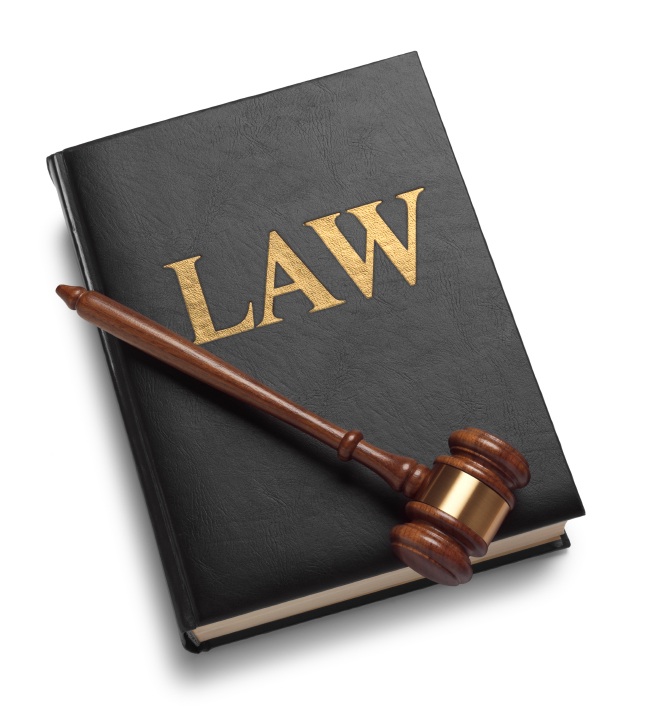 17
HUD ESG CV NOTICE
Reimbursements can be made for any cost on or after January 27, 2020 - documented date that PA Department of Health began to prepare for coronavirus
18
HUD ESG CV NOTICE
In addition to DCED having the ability to award funds to units of local government and non-profits serving multiple counties, the Notice states that we may also consider: 
Public Housing Agencies 
Local Redevelopment Authorities
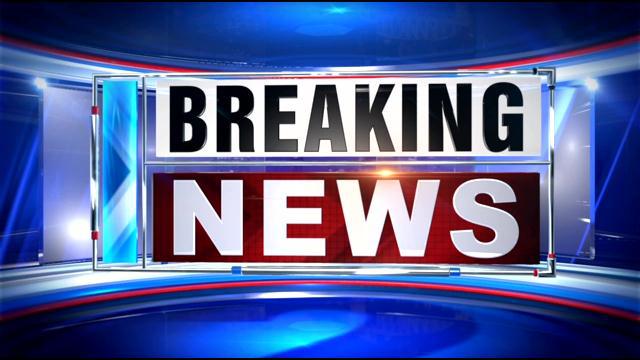 19
ESG CV 2
NEW AND UNIQUE ACTIVITIES
Temporary Emergency Shelter
Temporary shelter is defined as any structure or portion of a structure, which is used for a limited period of time because of a crisis, such as a natural disaster or public health emergency, to provide shelter for individuals and families displaced from their normal place of residence or sheltered or unsheltered locations.
20
ESG CV 2
NEW AND UNIQUE ACTIVITIES
Temporary Emergency Shelter (Continued)
Examples of temporary emergency shelters include:
(i) an overnight, daytime, or 24-hour shelter in which program participants are only provided a safe place to sleep, rest, bathe, and eat; 
(ii) a shelter where one or more services are made available on-site, whether by shelter staff or contractors or through a memorandum of understanding with another subrecipient or service provider; and 
(iii) a shelter designed to facilitate the movement of homeless individuals and families into permanent housing within a fixed period of time (e.g., within 12 months) and employs or contracts with one or more case managers or service providers to provide services.
21
ESG CV 2
NEW AND UNIQUE ACTIVITIES
Training
ESG-CV 2 funds may be used for training on infectious disease prevention and mitigation for staff working directly to prevent, prepare for, and respond to coronavirus among persons who are homeless or at risk of homelessness and the use of funding shall not be considered administrative costs for purposes of the 10 percent cap.
22
ESG CV 2
NEW AND UNIQUE ACTIVITIES
Hazard Pay
For staff working directly to prevent, prepare for, and respond to coronavirus among persons who are homeless or at risk of homelessness. 
emergency shelter intake staff, 
street outreach teams, 
emergency shelter maintenance staff, 
emergency shelter security staff, 
staff providing essential services (e.g., outpatient health or mental health, housing navigators),
staff in proximity to persons with coronavirus or working in locations with a high likelihood of contracting coronavirus.
23
ESG CV 2
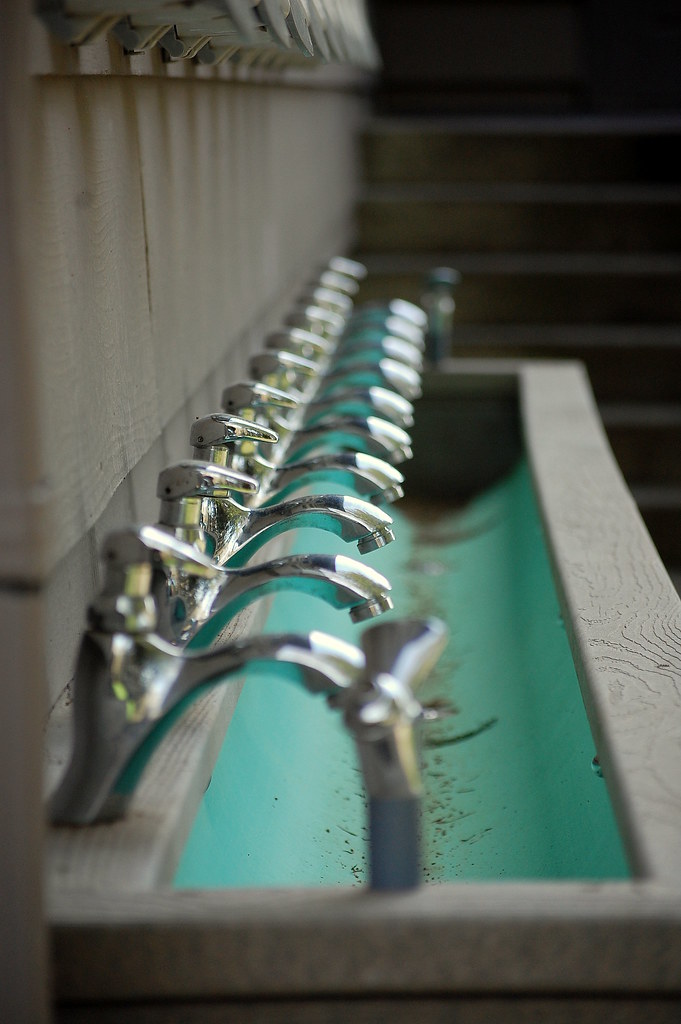 NEW AND UNIQUE ACTIVITIES
Handwashing Stations & Portable Bathrooms
Installing and maintaining handwashing stations and bathrooms (e.g., porta potties) in outdoor locations for people experiencing unsheltered homelessness.
24
This Photo by Unknown Author is licensed under CC BY-NC-ND
ESG CV 2
NEW AND UNIQUE ACTIVITIES
Landlord Incentives
Funds can be used for the cost of paying landlord incentives as reasonable and necessary to obtain housing for individuals and families experiencing homelessness and at risk of homelessness. However, a recipient may not use ESG-CV 2 funds to pay the landlord incentives an amount that exceeds three times the monthly rent charged for the unit.
25
ESG CV 2
NEW AND UNIQUE ACTIVITIES
Landlord Incentives (Continued)
Eligible landlord incentive costs include:
Signing bonuses equal to up to 2 months of rent; 
Security deposits equal to up to 3 months of rent; 
Paying the cost to repair damages incurred by the program participant not covered by the security deposit or that are incurred while the program participant is still residing in the unit; and, 
Paying the costs of extra cleaning or maintenance of a program participant’s unit or appliances
26
ESG CV 2
NEW AND UNIQUE ACTIVITIES
Volunteer Incentives 
Funds may be used for the cost of providing reasonable incentives to volunteers (e.g., cash or gift cards) who have been and are currently helping to provide necessary street outreach, emergency shelter, essential services, and housing relocation and stabilization services during the coronavirus outbreak.
27
ESG CV 2
EXPANDED ACTIVITIES
Hotel/Motel Costs
Where no appropriate shelter is available hotel/motel may be utilized for:
Renting Rooms
Cleaning Rooms
Damages to Rooms
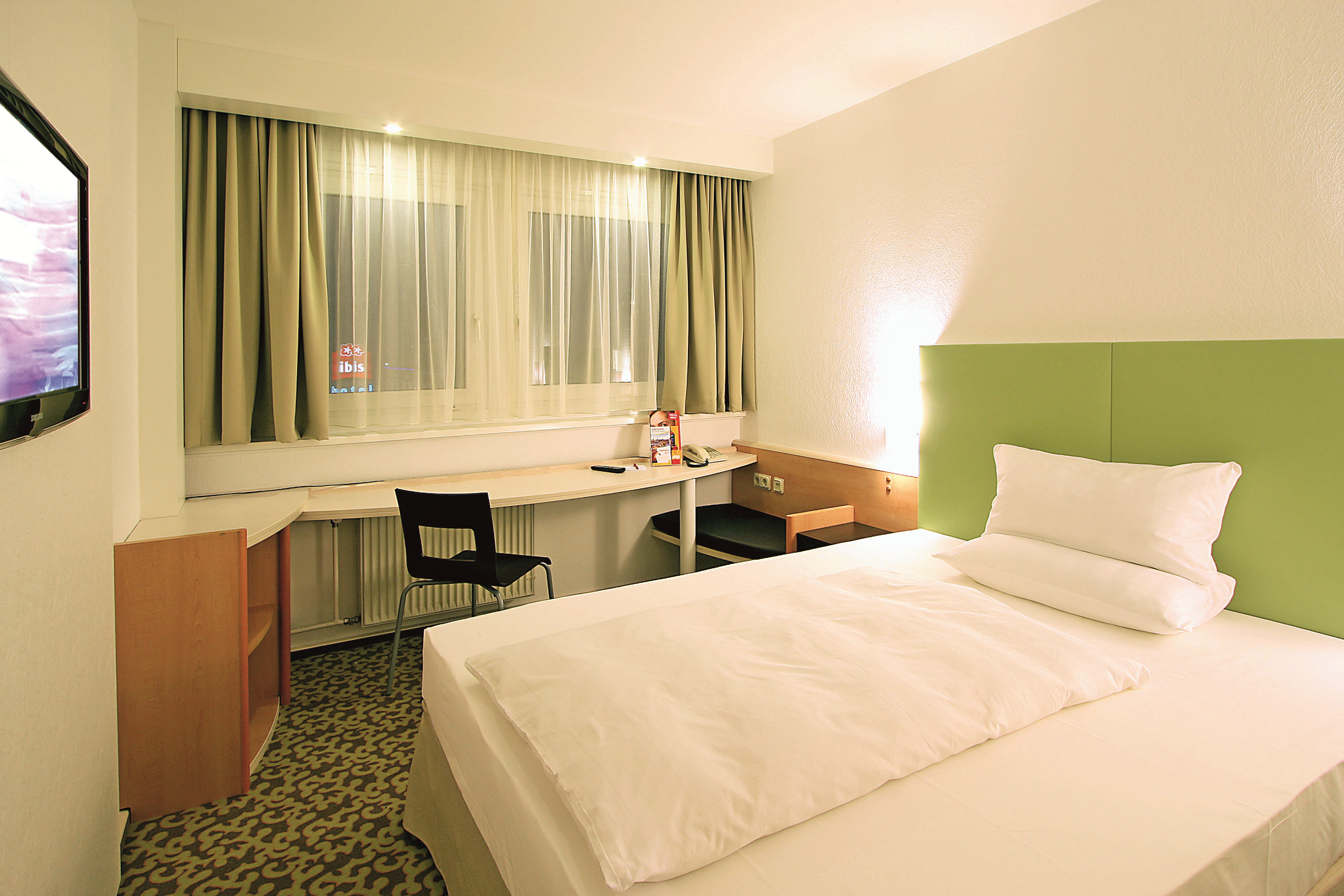 28
ESG CV 2
EXPANDED ACTIVITIES
Hotel/Motel (Continued)
Expanded Population eligible to be served in hotel/motel
Literally Homeless
Enrolled in CoC or ESG Rapid Rehousing
Enrolled in ESG Homelessness Prevention 
Residing in Permanent Supportive Housing
29
ESG CV 2
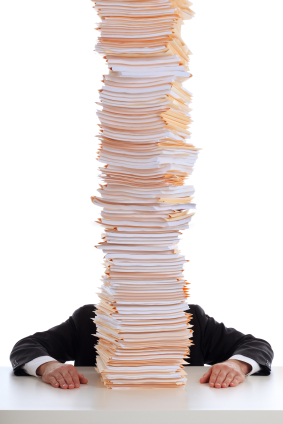 INVOICING
Invoices should be submitted via email to Stacy Hawthorne’s attention
DCED is working on implementing a new electronic invoicing process through ESA
30
This Photo by Unknown Author is licensed under CC BY-NC-ND
ESG CV
NEW REPORTING REQUIREMENTS
Quarterly Reports starting October 2020
If you receive ESG CV funds we will be contacting you in the next week for information on expenditures through September 30, 2020
It is critical that all client data is entered into HMIS in a timely manner – client data will be collected quarterly through Sage
If you use an HMIS system other than PA HMIS or a comparable database you will receive an email quarterly from Sage prompting you to upload your CSV file
31
ESG CV Survey
TAKE OUR SURVEY

https://www.surveymonkey.com/r/VNQ7Q6H
32
Homeless Program TeamAngela Susten, Homeless Program Managerasusten@pa.govStacy Hawthorne, Grant Managershawthorne@pa.govBrendan Auman, Grant Managerbreauman@pa.govTony Diaz, HMIS Administratorantdiaz@pa.govRitu Parmer, HMIS Consultantc-riparmar@pa.govMahendra Vaidya, HMIS Consultantc-mvaidya@pa.gov